Relative Pronouns
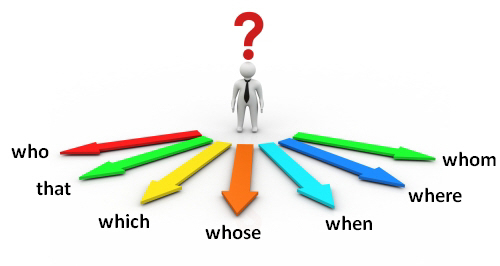 The difference between Defining and Non-Defining Relative clauseshttps://www.youtube.com/watch?v=7AfKYUwlCloGameshowOxford book Explanation https://www.youtube.com/watch?v=-JLmXIcIEvQWhat is a Relative Pronoun and how to use it? (who, that) this onehttps://www.youtube.com/watch?v=uwOPABZ9TZwGame showhttps://www.youtube.com/watch?v=bpYTihB4bqc
(Who, whom, which, whose, that) introduce relative clauses .Defining Relative clauses for people, give important information about the noun in the sentence. The man who lives in the flat above is an actor.
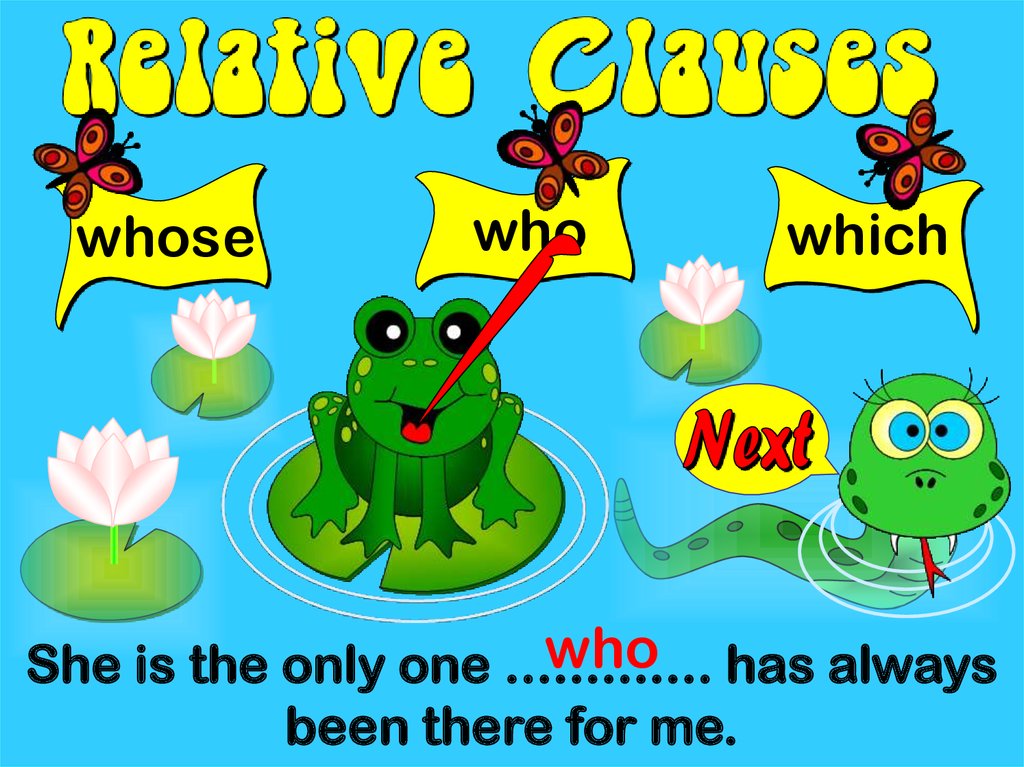 We use who , that to refer to people.I know a man. He is a lawyer.I know a man who/ that is a lawyer.
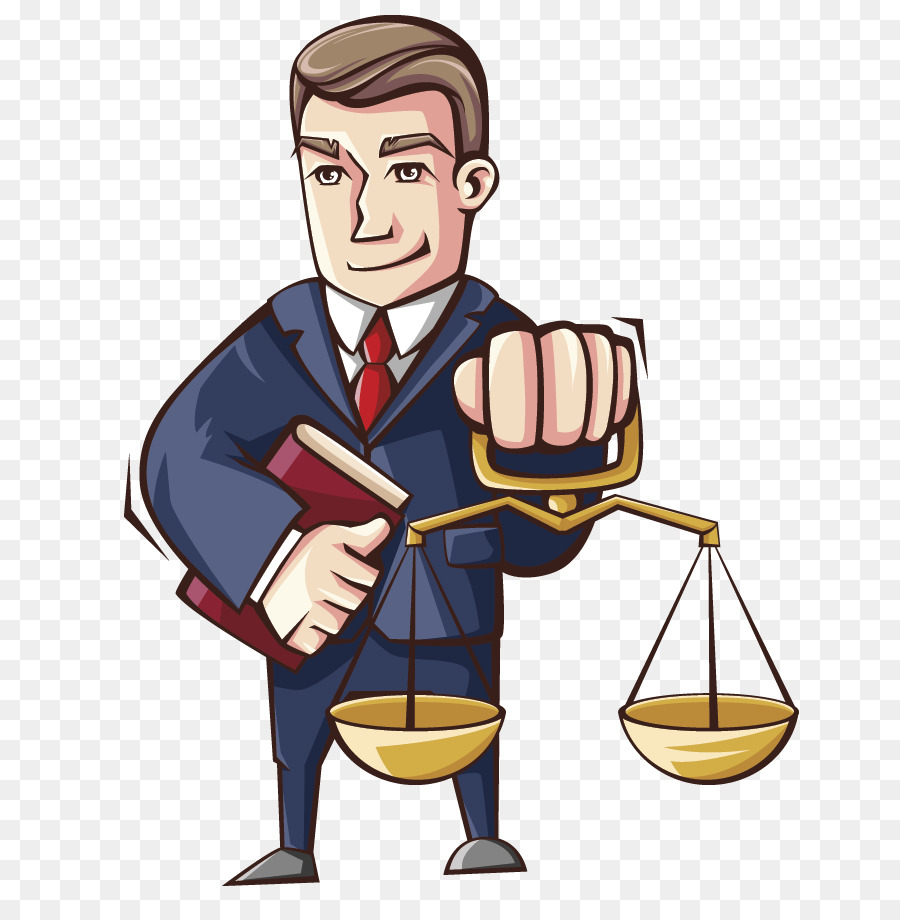 We use which , that to refer to objects or animals.The dog is mine. It ran away.The dog which/ that ran away is mine.
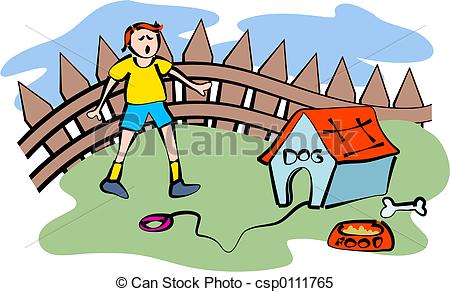 We usually avoid using prepositions before relative pronouns.She is a woman in who teaches me math.X
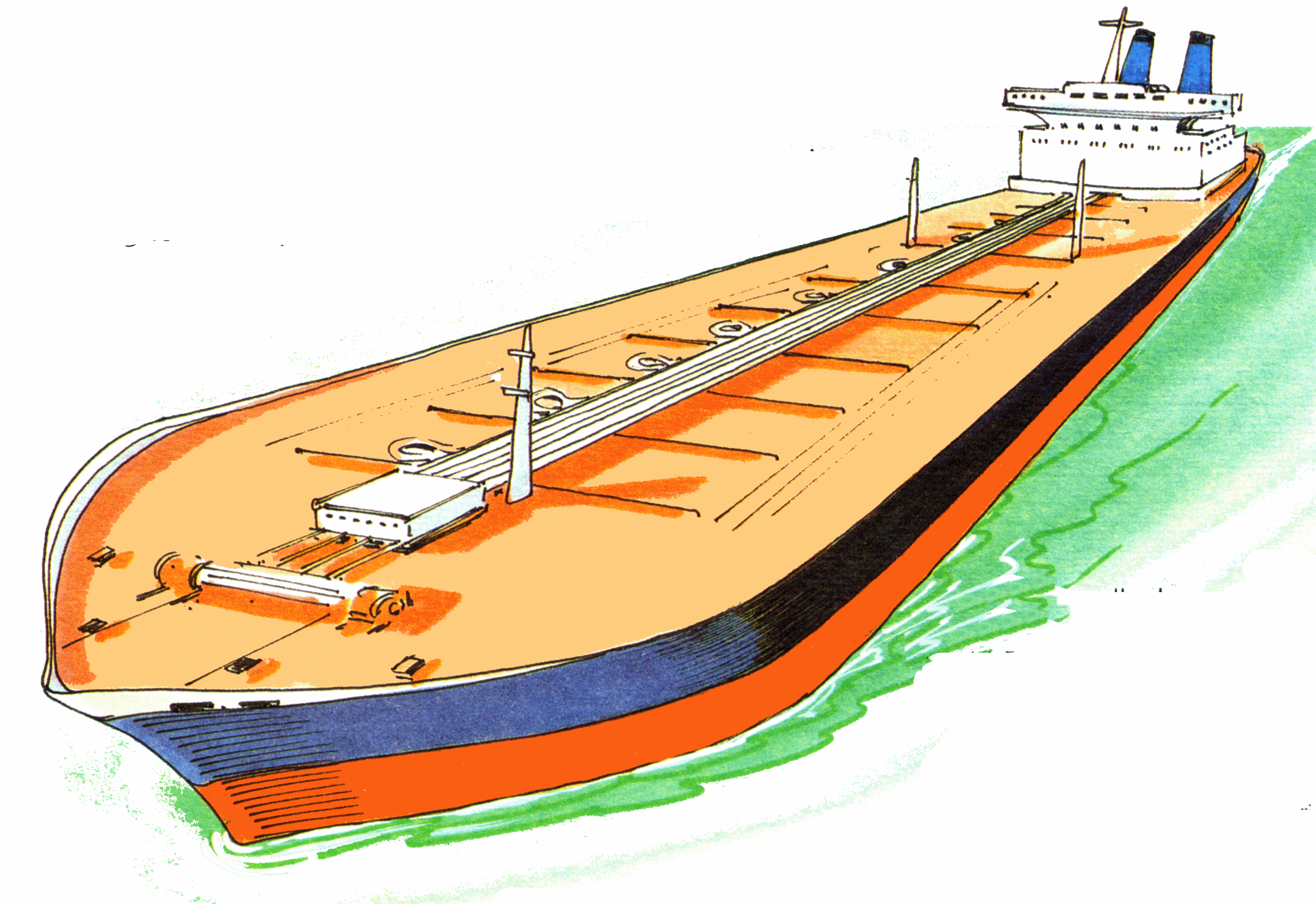 A relative pronoun is not used with another pronoun( I, you, me, him, etc.) I know a girl who works in a library.(NOT) I know a girl who  she works in a library. X
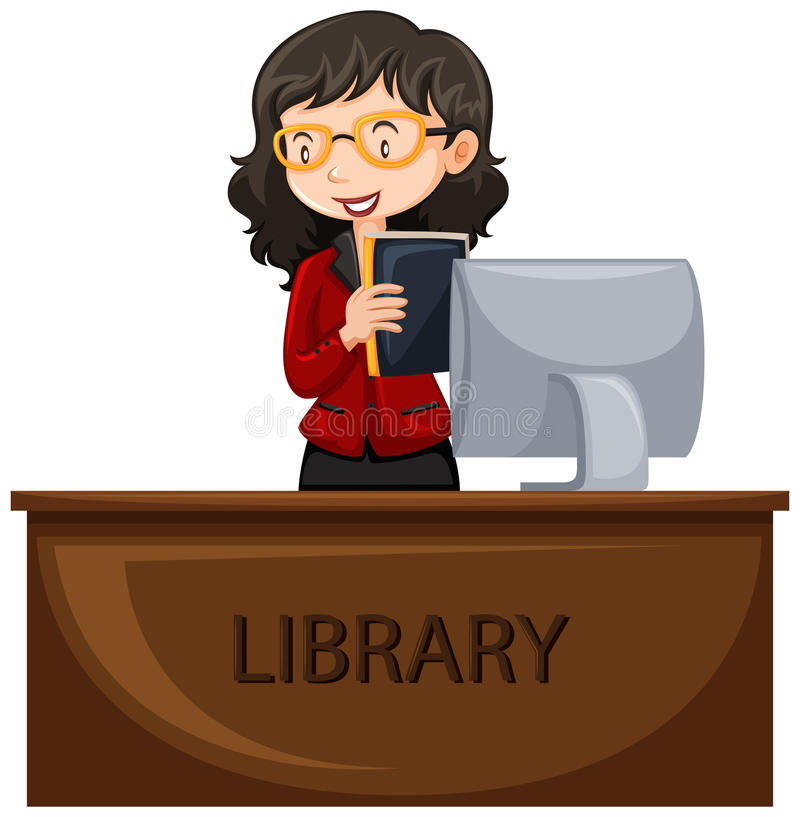 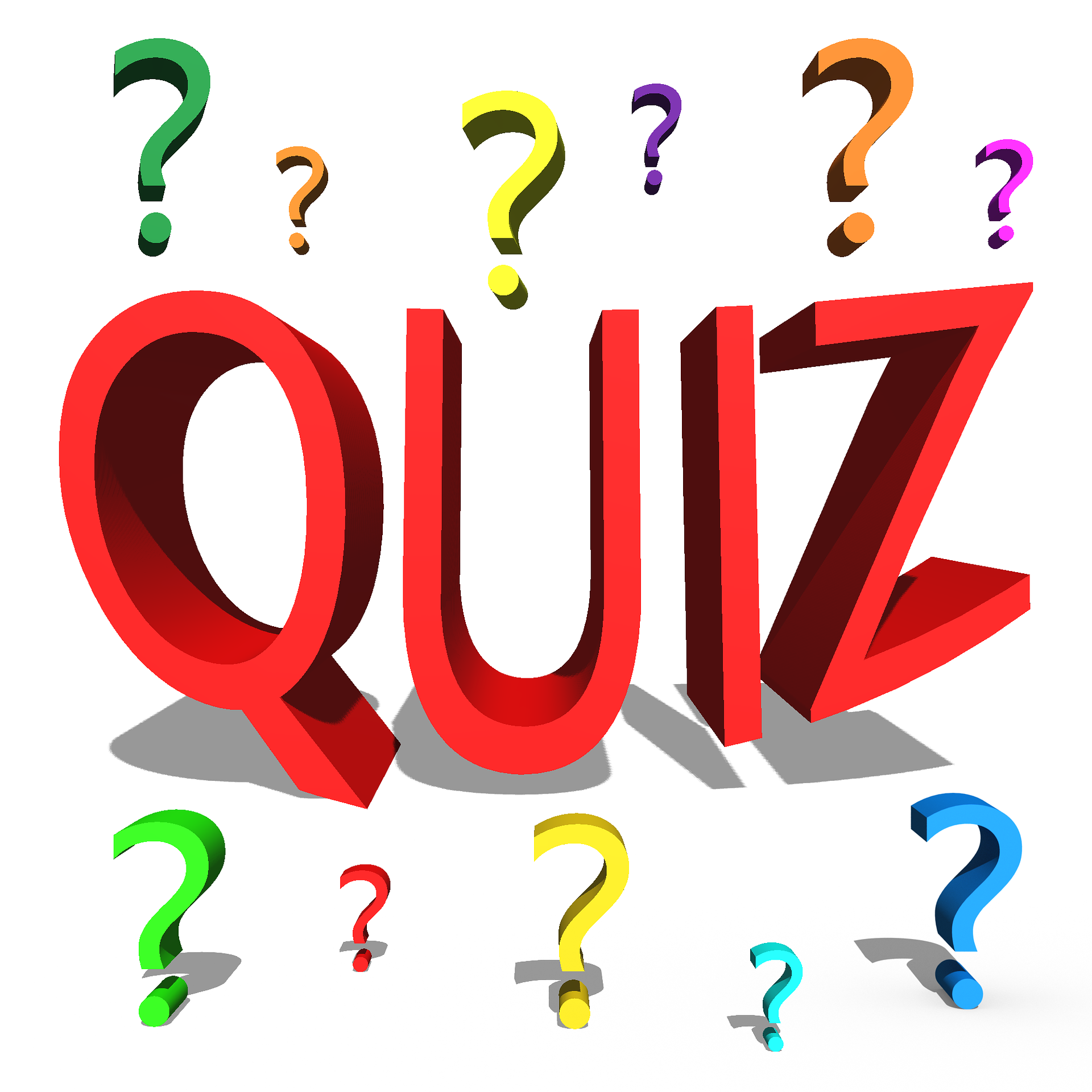 Picasso was an artist. He collected masks.……………………………………………………………..
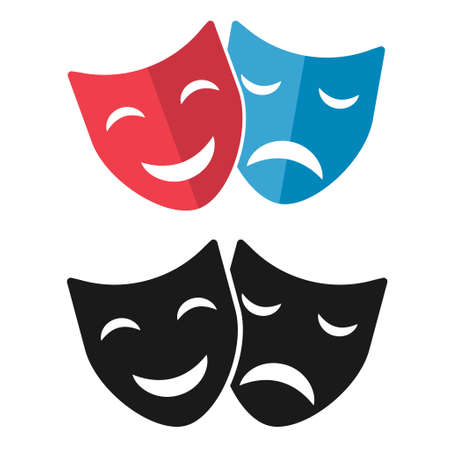 Here’s the man. He directed the play.……………………………………………………………………..
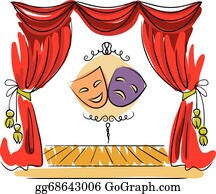 Sara is a student. She went to my school.…………………………………………………………………….
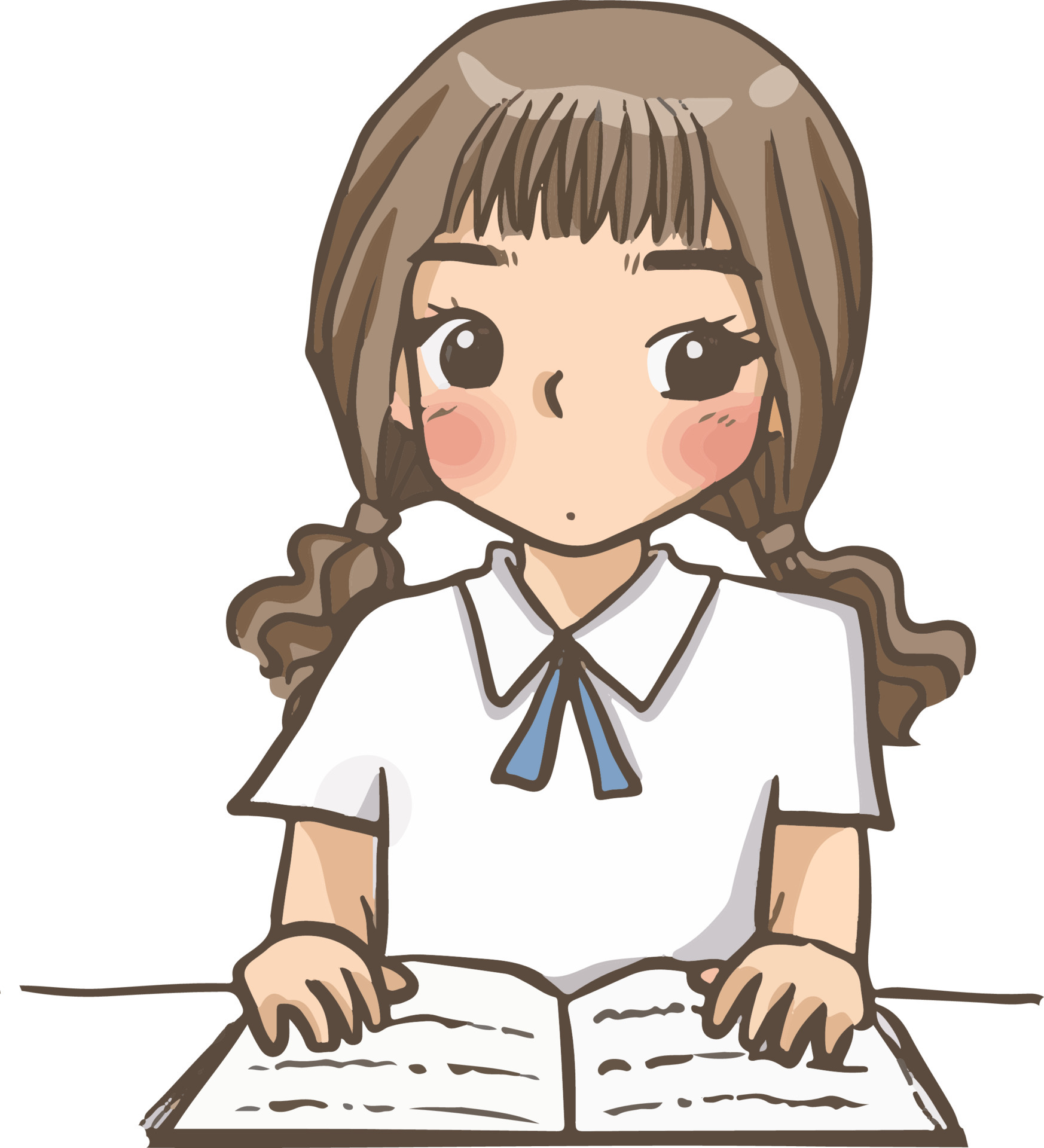 Mr. Sami is a man. He bought my car.………………………………………………………………..
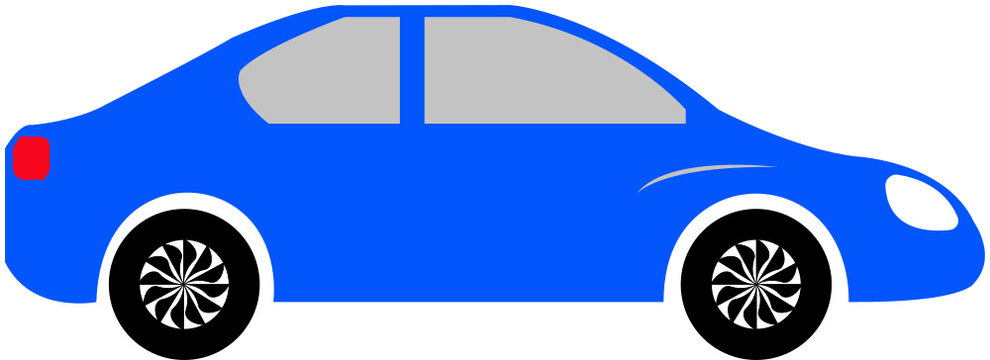 That’s the girl. She joined our class this year.……………………………………………………………………
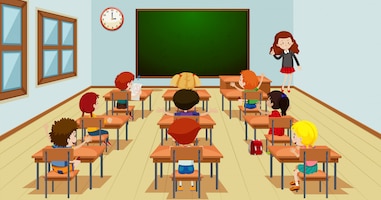 Shakespeare is a playwright. He wrote Hamlet.……………………………………………………………………….
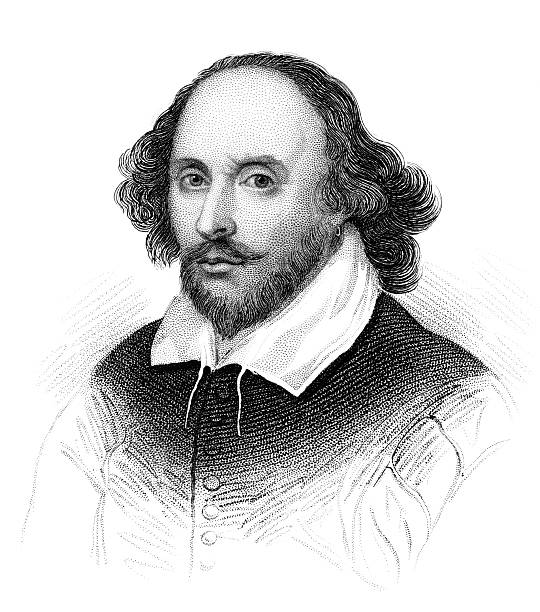 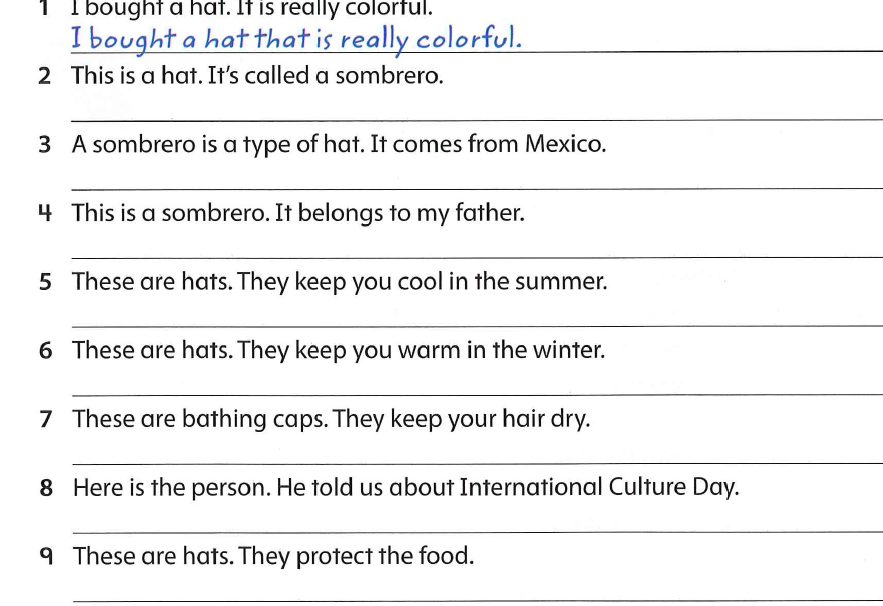